DRENAJE SANITARIO EN LA COMUNIDAD EL SAUZ DE ARMENTA ETAPA 1
PRESUPUESTO DE LA OBRA con IVA : $ 1’281,648.50
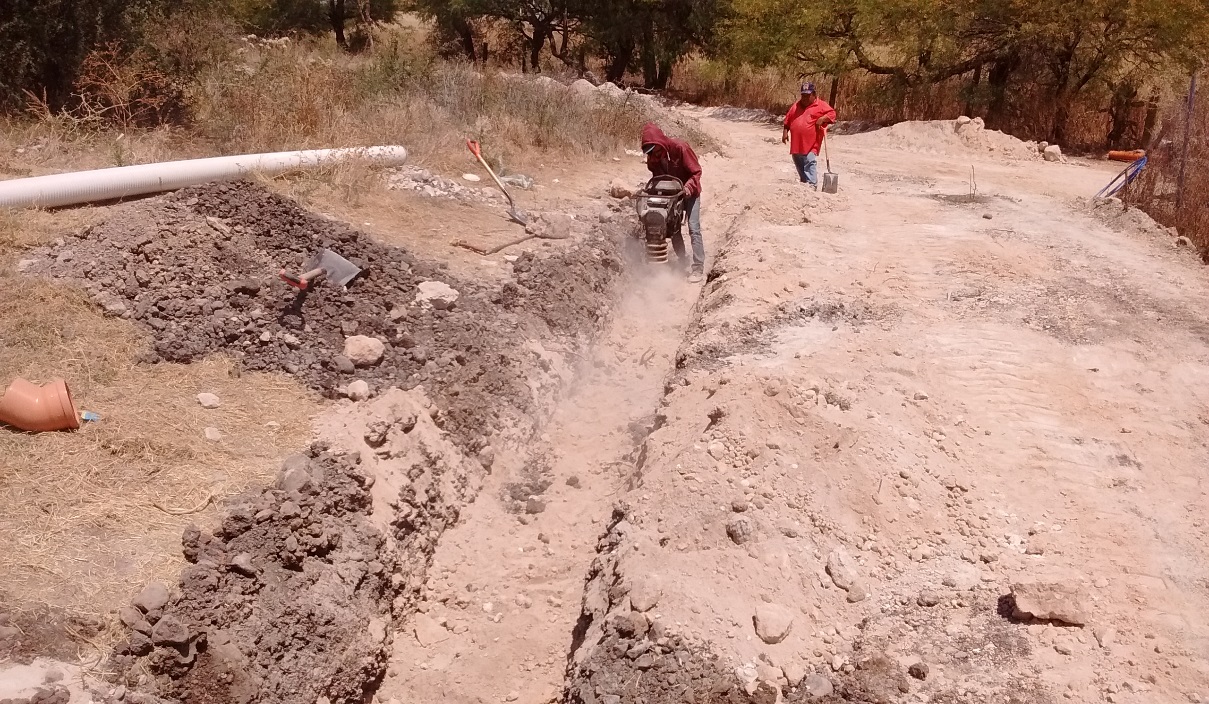 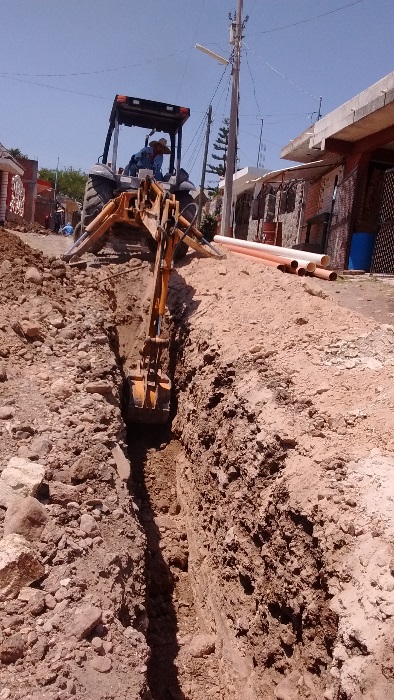 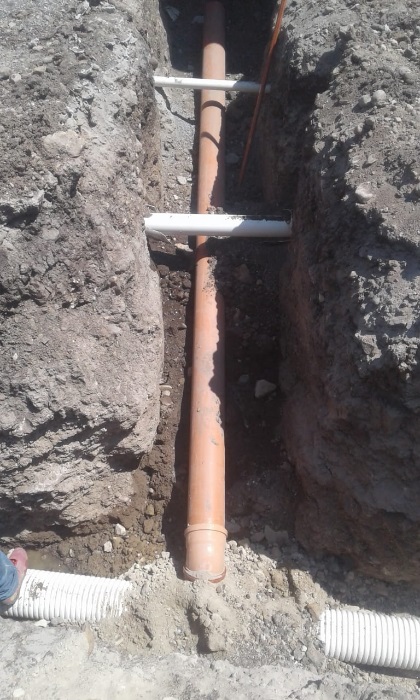 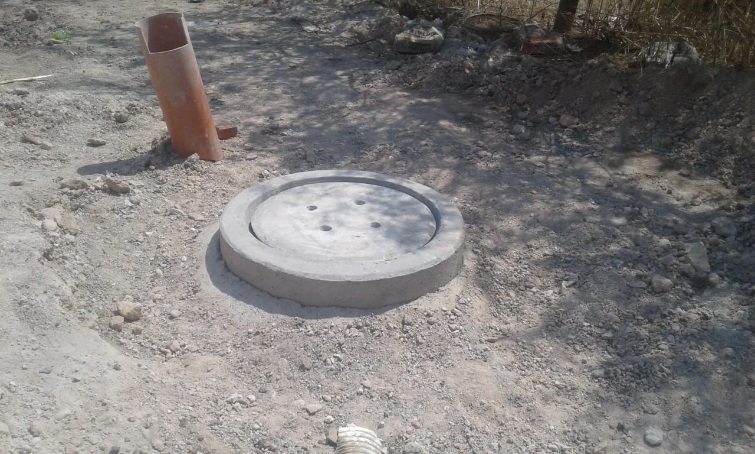 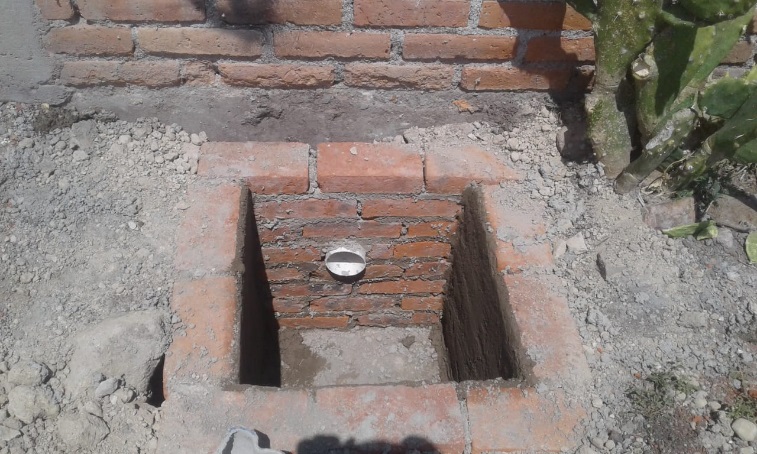 DESCRIPCION DE LOS TRABAJOS

TRAZO Y NIVELACION 
SEÑALIZACION 
EXCAVACIONES PARA ZANJAS 
PLANTILLAS 
RELLENES
ACARREOS
SUMINISTRO E INSTALACION DE TUBERIA 
POZAS DE VISITA 
DESCARGAS DOMICILIARIAS
SAN FRANCISCO DEL RINCÓN, GTO.
1 DE 1